МОУ «Фатежская СОШ №1» Фатежского района    Курской областиАвтор презентации:Крюкова Наталия Владимировна
Риторика
2 класс	 		   
 Мимика и жесты
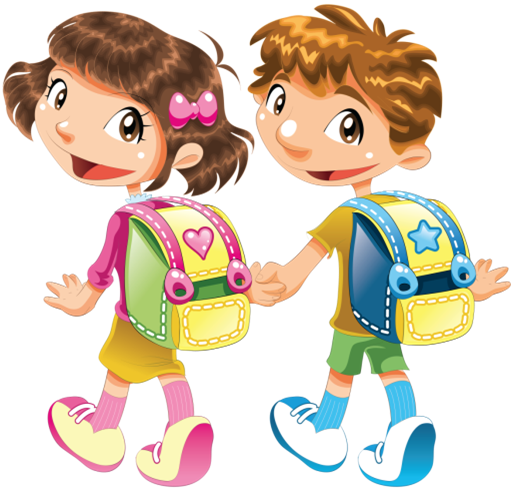 Каким ты видишь своего                        учителя?
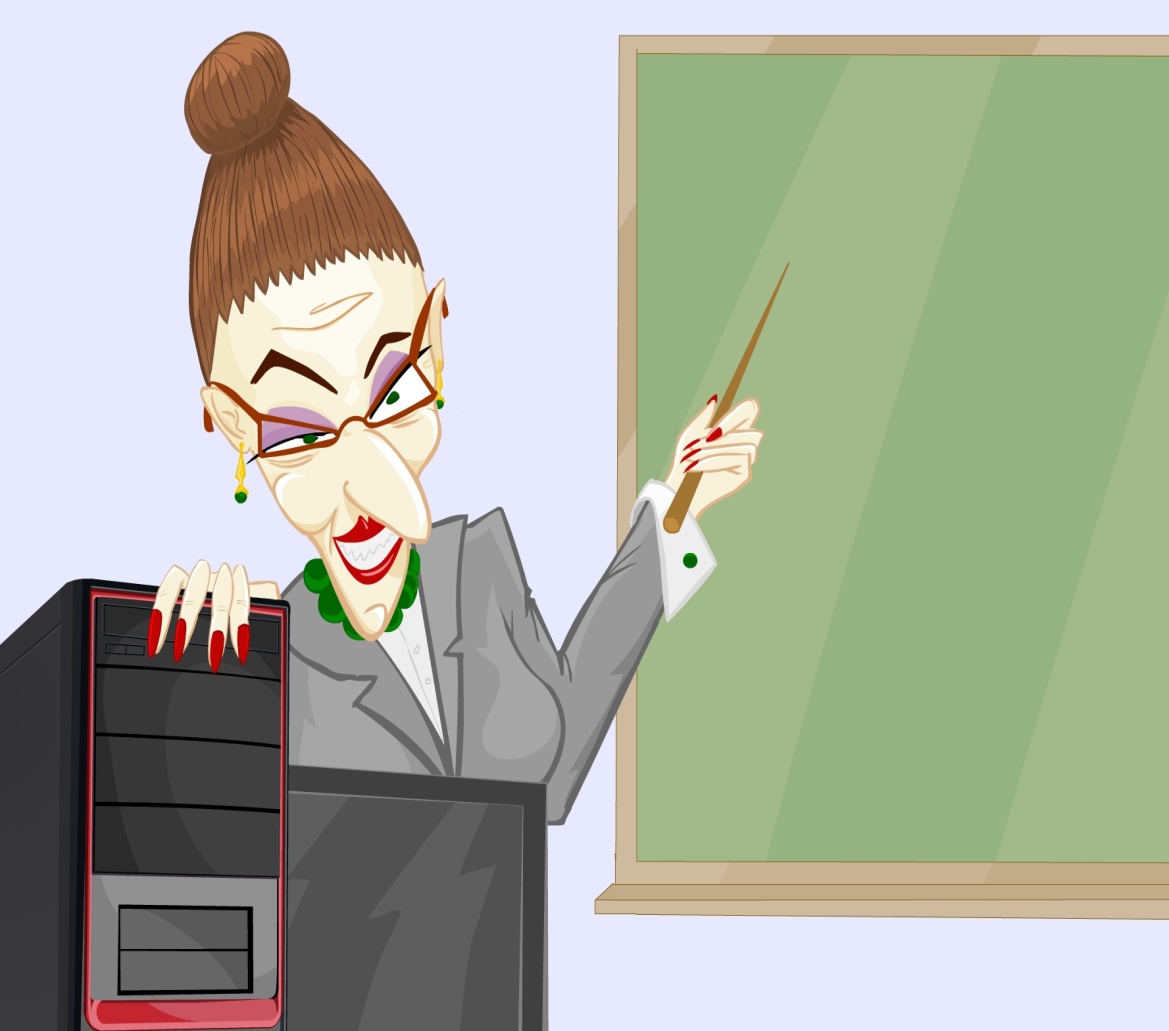 Или таким?
Мимика
Ликование
Радость
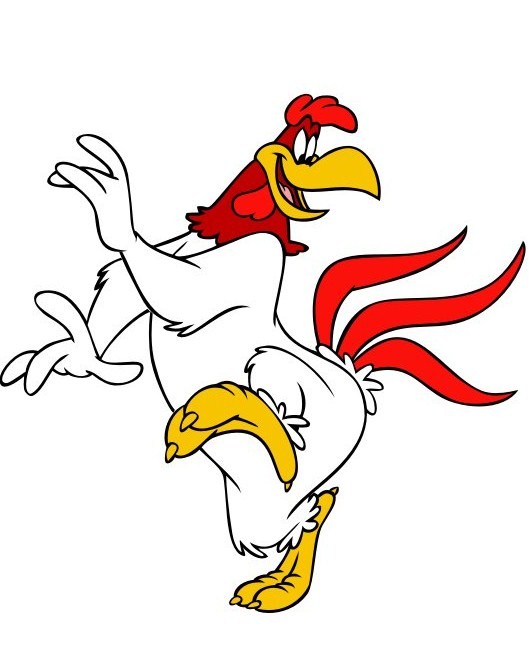 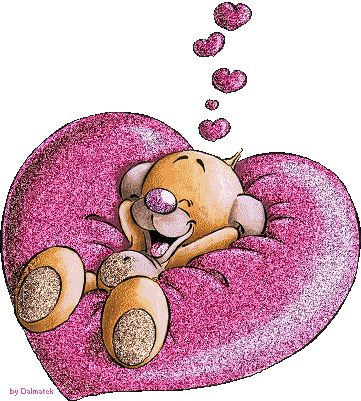 Удивление
Грусть
?
?
?
?
Жесты
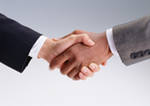 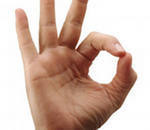 Что за жесты?
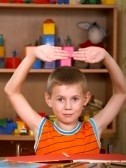 ???
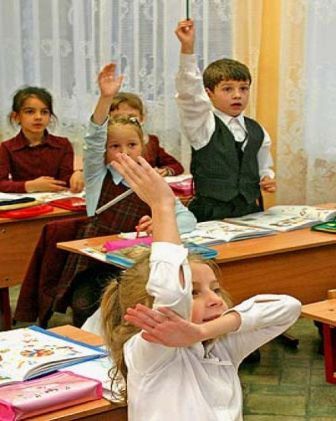 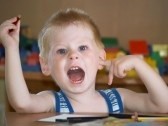 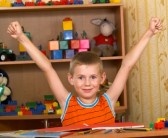 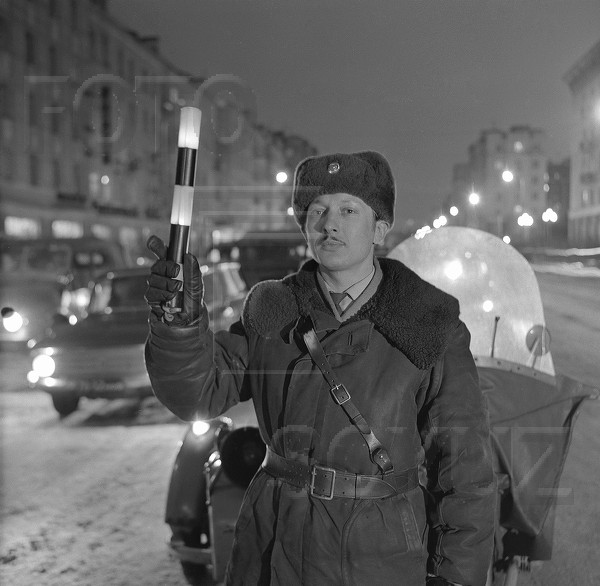 Сказка К.И. Чуковского                  «Цыплёнок»
Он был маленький. Вот такой:
И важно задирал голову. Вот так:
Мама была вот такая:
Красивый петух вытянул шею и во всё горло закричал:
И что было силы запищал:
В луже сидела лягушка:
Мама пожалела и приласкала
С.Я.Маршак «Теремок»
Лишние жесты и мимика
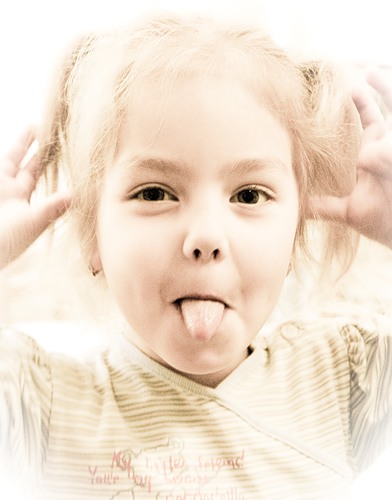 Пусть удача сопутствует Вас в дороге за знаниями!!!
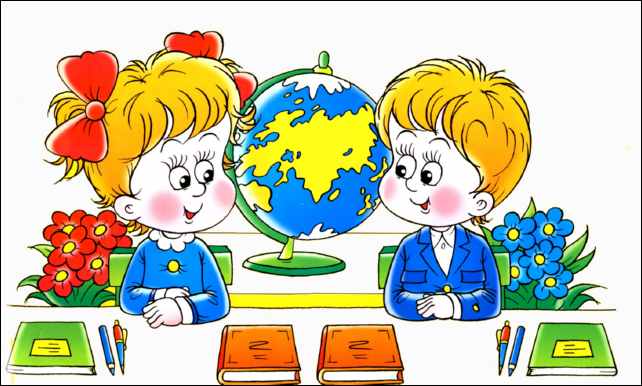